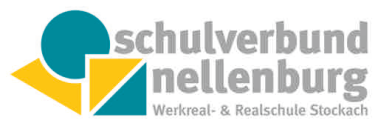 BO – Berufsorientierung
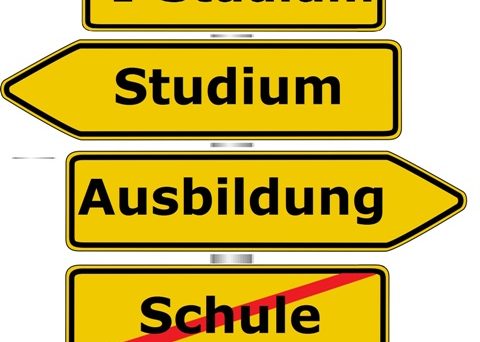 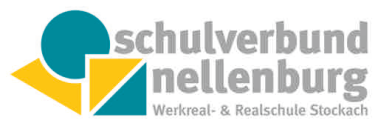 Die Berufsorientierung                  an der Realschule
Berufsorientierung: seit Jahrzehnten hohen Stellenwert an Realschulen in Baden-Württemberg
Bildungsplan 1984: Berufsorientierung explizit als Lehrplaninhalt (Fach: Gemeinschaftskunde)
Bildungsplan 2004/2005: Berufsorientierung als wichtige und zentrale Aufgabe der RealschuleZuständigkeit: Schulgemeinschaft

Bildungsplan 2016:  BO ist wesentlicher Bestandteil individueller Förderung , basiert auf festgestellten Kompetenzen, Potenzialen und Interessen. Stärkere Einbindung externer Experten.
 Chance der Berufsorientierung: frühe Sensibilisierung schulische Weiterbildung oder Berufsausbildung
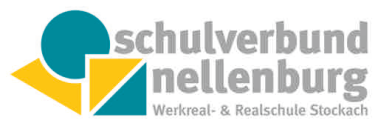 Bedeutung derBerufsorientierung
Anspruch der Realschulen: Schülerinnen und Schüler durch besonderen Realitätsbezug zu fördern und zu bilden
Ausbildung / weiterführende Schule nach Klasse 10: Durch zentrale Stellung der Berufsorientierung gute Basis
Außerschulische Kooperationen
Bundesagentur für Arbeit
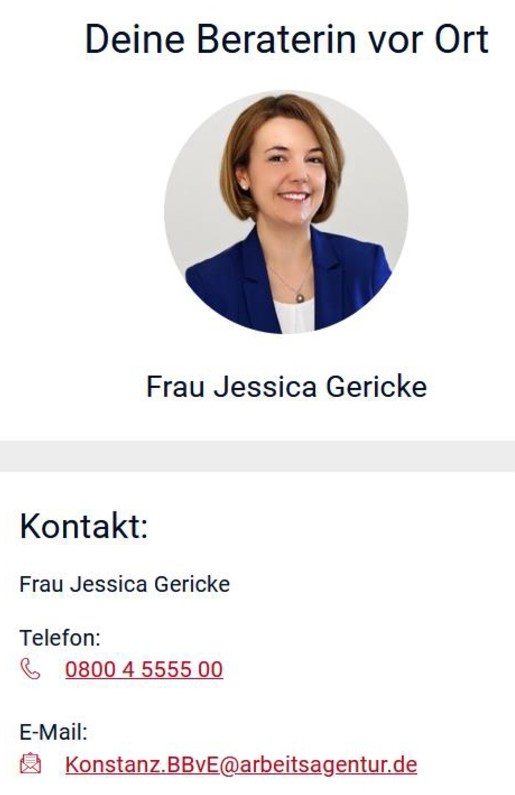 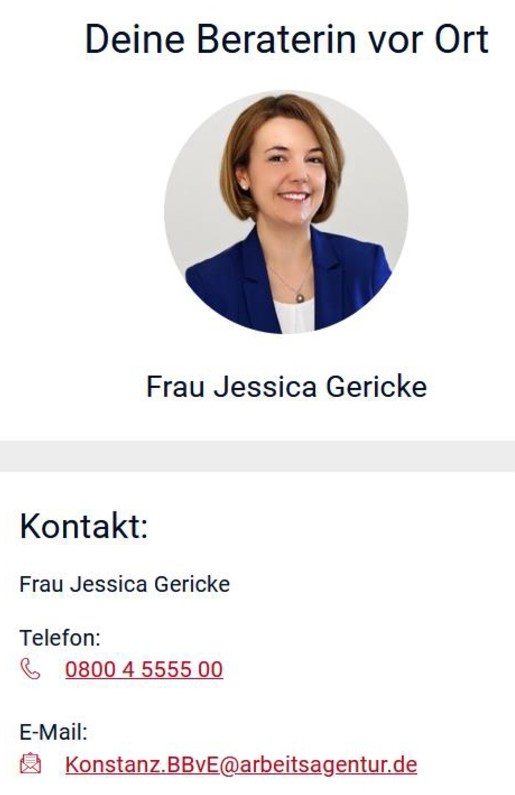 Außerschulische Kooperationen
Michael von Briel (ETO Magnetics)
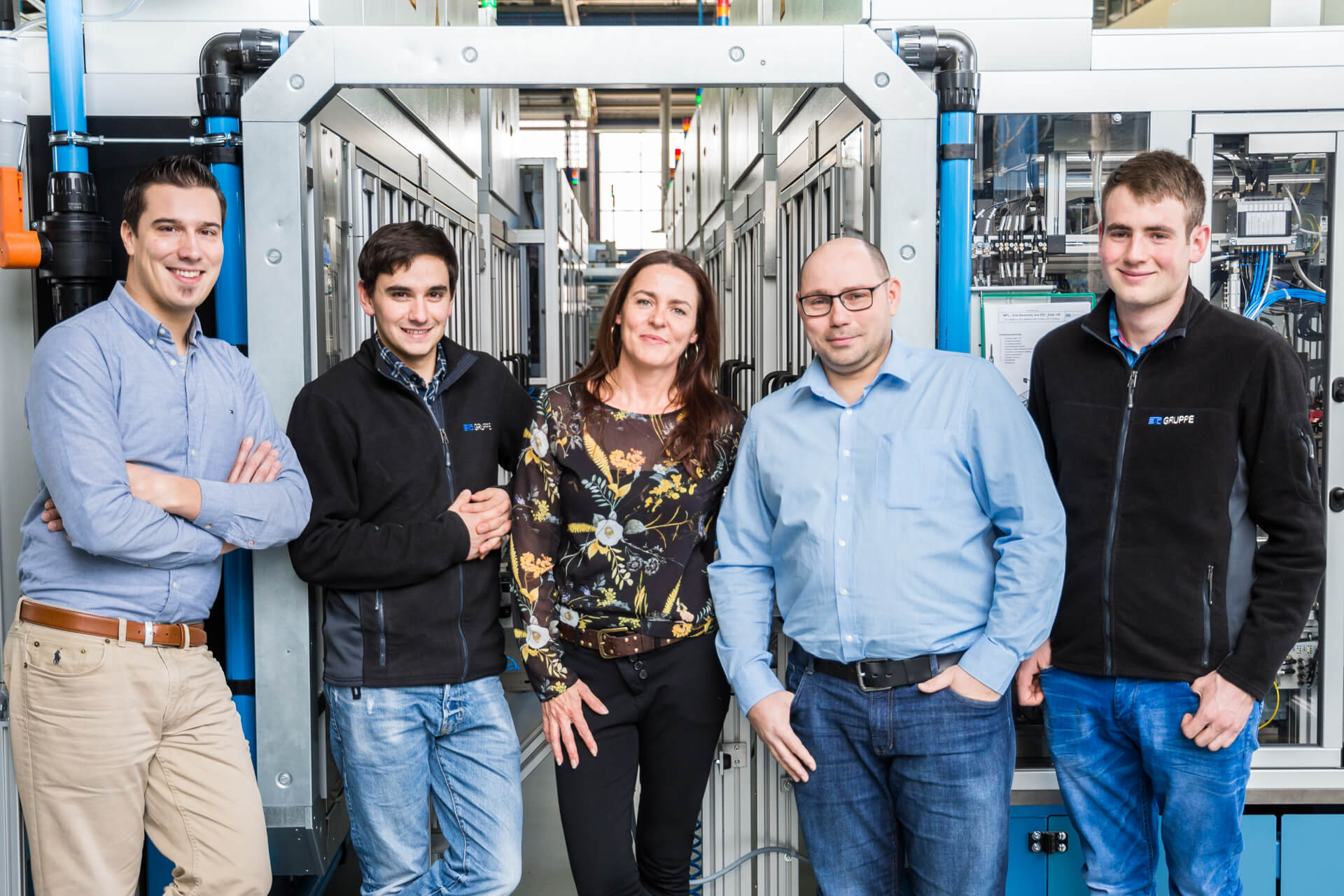 Außerschulische Kooperationen
Lorenzo Patone (BARMER)
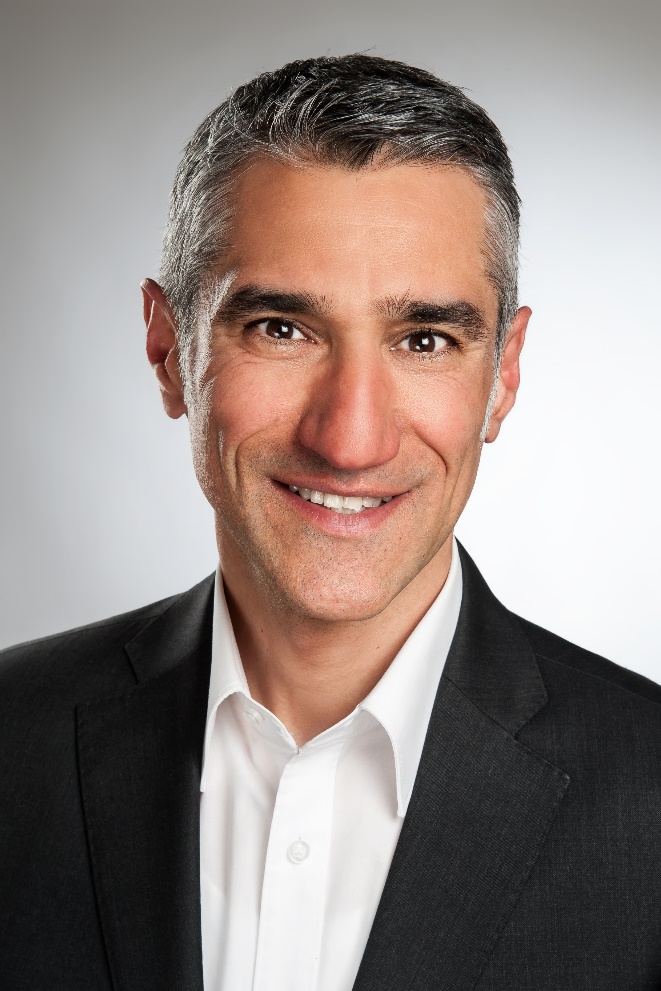 Außerschulische Kooperationen
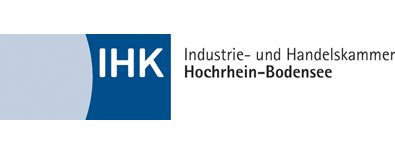 IHK Hochrhein-Bodensee
HWK Konstanz
ETO Magnetic GmbH
Stadt Stockach
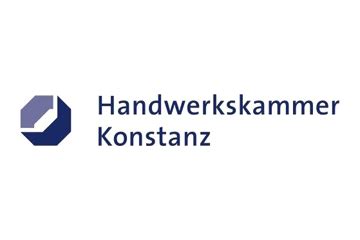 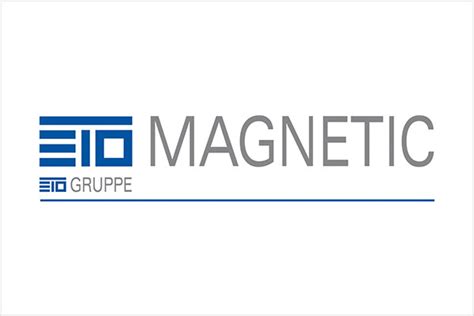 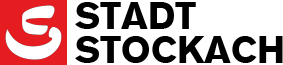 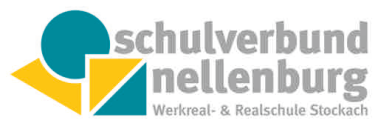 Veranstaltungen in Klasse 9
Berufsberatung der Arbeitsagentur                  	Bundesagentur für Arbeit: Fr. Gericke						Gruppengespräche in der Klasse 	Einzelgespräche für jede/n Schüler/in vor und nach dem Praktikum

Chance Ausbildung – Ausbildung nach der Schule	Handwerksbetriebe aus der Region
Forum Nellenburg – weiterführende Schulen stellen sich vorBSZ Stockach, Justus-von-Liebig-Schule Überlingen, Berufsschulzentrum Radolfzell, Mettnau-Schule Radolfzell, Jörg-Zürn-Gewerbeschule Überlingen, Constantin-Vanotti-Schule Überlingen, Hohentwiel-Gewerbeschule Singen, Marianum – Zentrum für Bildung und Erziehung
Bewerbertraining / BIZ-Schulung (Berufsinformationszentrum) 	voraussichtlich Herr Patone (Barmer) & Frau Gericke

Praktikumsknigge – was erwarten Arbeitgeber?			     	Hr. von Briel
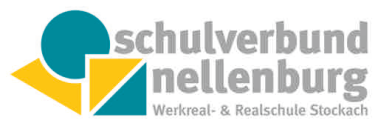 Veranstaltungen in Klasse 9
Tag der Ausbildungsbetriebe
Karrieretag am Berufsschulzentrum Stockach	Kontakt zwischen Unternehmensvertretern, Azubis, Innungen & SchülerInnen
Ausbildungsbotschafter	u.a. IHK Hochrhein-Bodensee / HWK Konstanz, Stadt Stockach, Bundespolizei
Girls- / Boys-Day
Zusätzlich unterrichtliche Projekte mit der ETO-Magnetic

Praktikumswoche
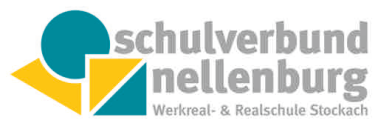 Termin Praktikum
13. – 17.5.24
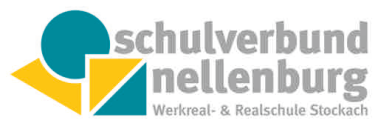 Praktikumsbericht
Gewichtung: Klassenarbeitsnote im Fach Deutsch
Abgabeschluss: Zwei Wochen nach Beendigung der Praktikumswoche
Layout: Gebunden(Klebebindung, Spiralbindung, Klemmleiste…) mit Klarsichtfolie vorne & schwarzem Karton hinten
Formatierung: Wie GFS
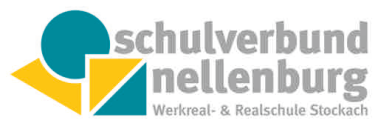 Praktikumsbericht
Inhalt & Gliederung: 

Vor der Praktikumswoche zu erledigen:
Einheitliches Deckblatt
Inhaltsverzeichnis mit Seitenzahlen
Bewerbungsschreiben
Betriebsrecherche
Berufsrecherche
Erwartungen an das Praktikum und an den Ausbildungsberuf
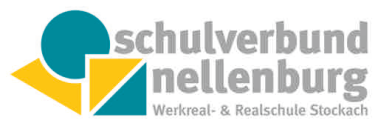 Praktikumsbericht
Inhalt & Gliederung: 
während der Praktikumswoche zu erledigen:
Tagesberichte („Das habe ich an diesem Tag getan“)
Tagesreflexionen („So fand ich den Tag, das war leicht / schwer / besonders“)

Nach der Praktikumswoche zu erledigen:
Gesamtreflexion („Evaluation“; „So war die Praktikumswoche; so empfinde ich den Ausbildungsberuf; ist er etwas für mich in Zukunft? Habe ich es mir so vorgestellt“? …))
Rückmeldung Betrieb
Anhang
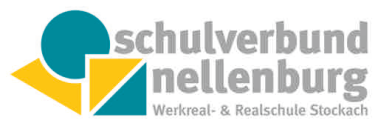 Bedeutung der Homepage
http://www.sv-nellenburg.de
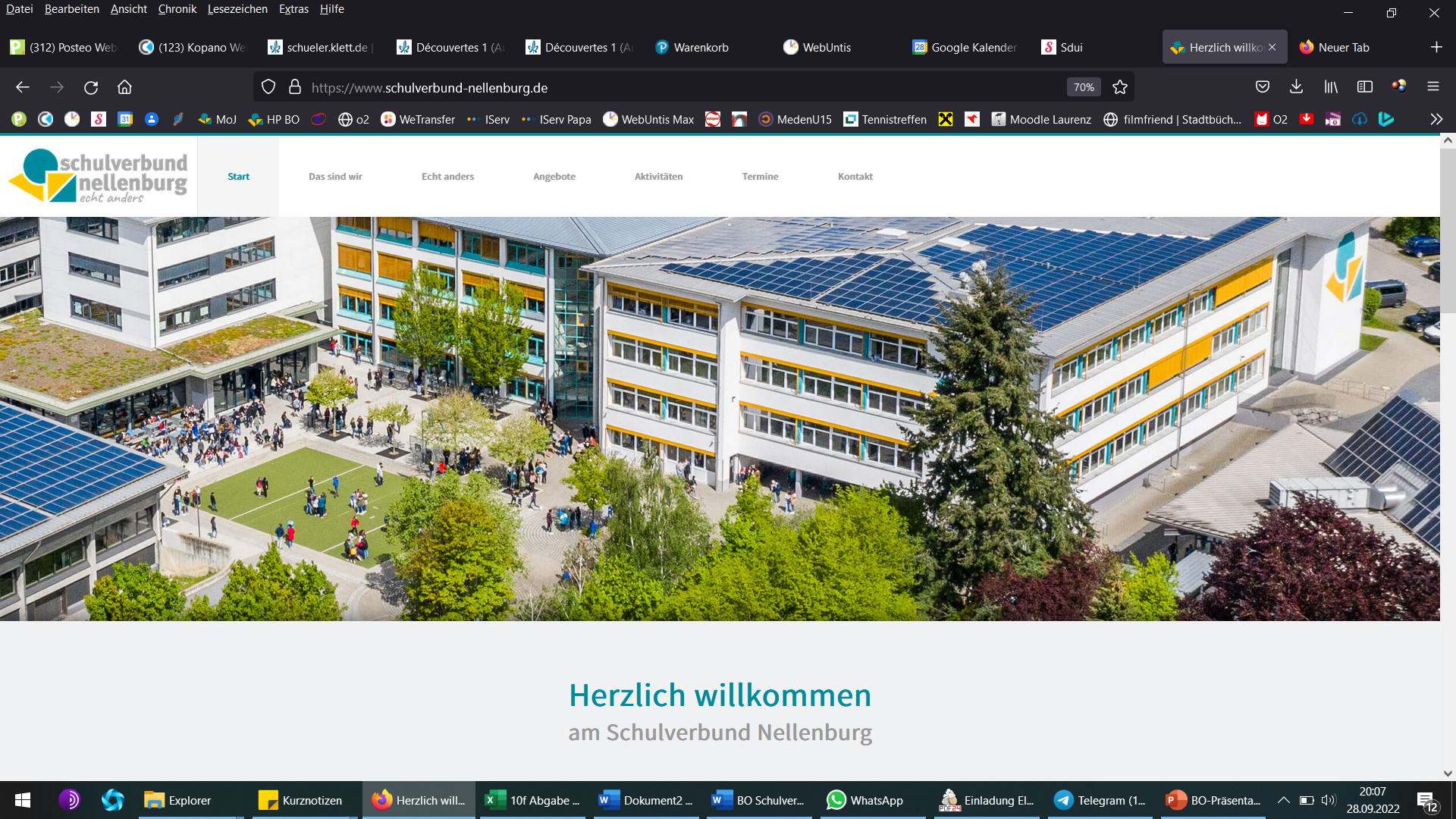 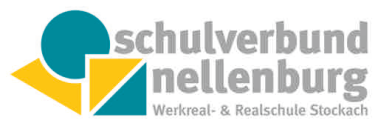 Termine
Wichtige Termine können Sie auch dem Kalender der Schulhomepage entnehmen
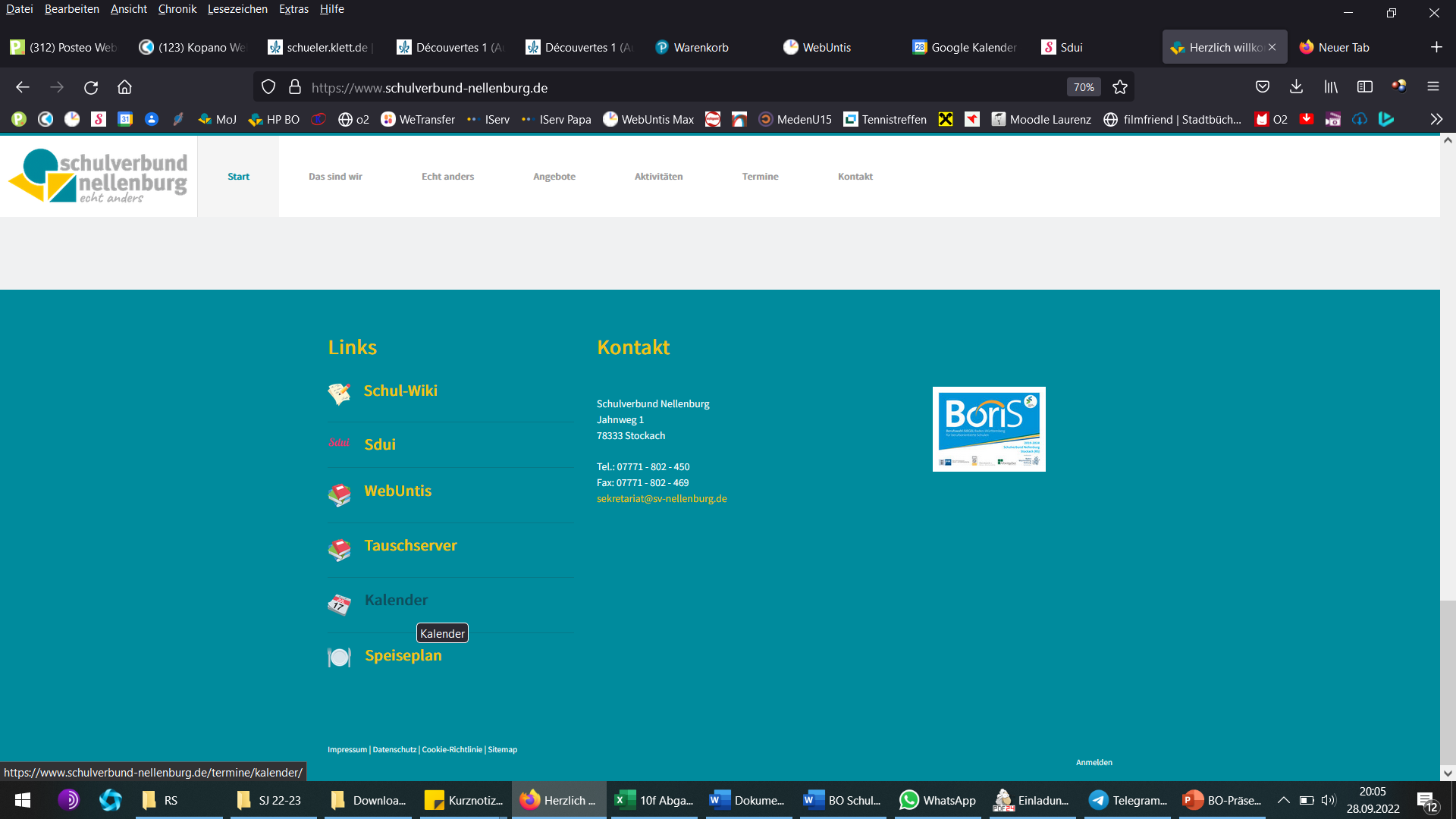 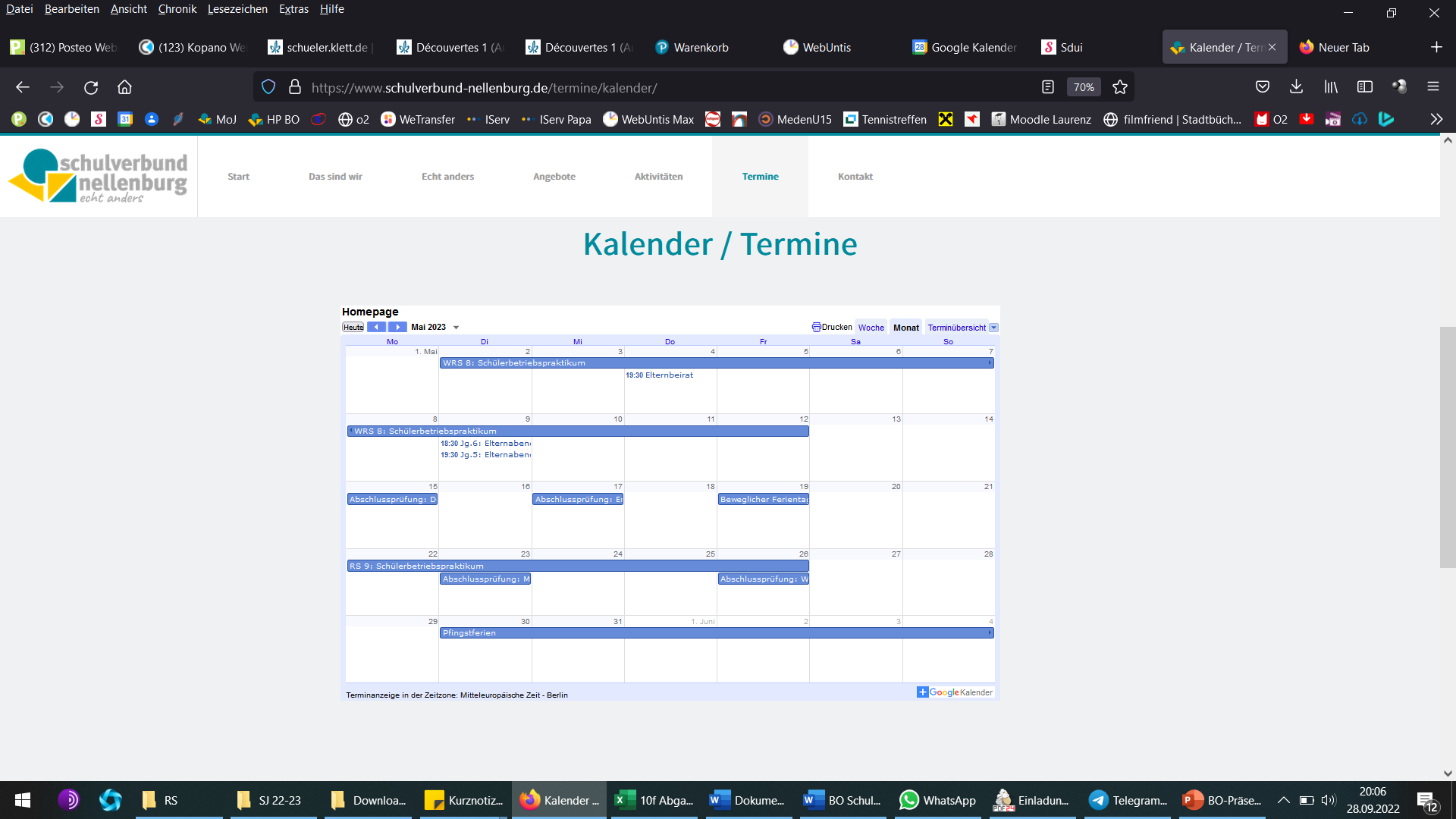 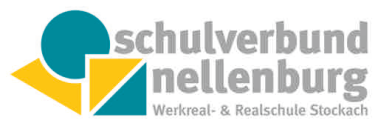 BO: Allgemeine und aktuelle Informationen
https://www.sv-nellenburg.de  Angebote  Berufsorientierung
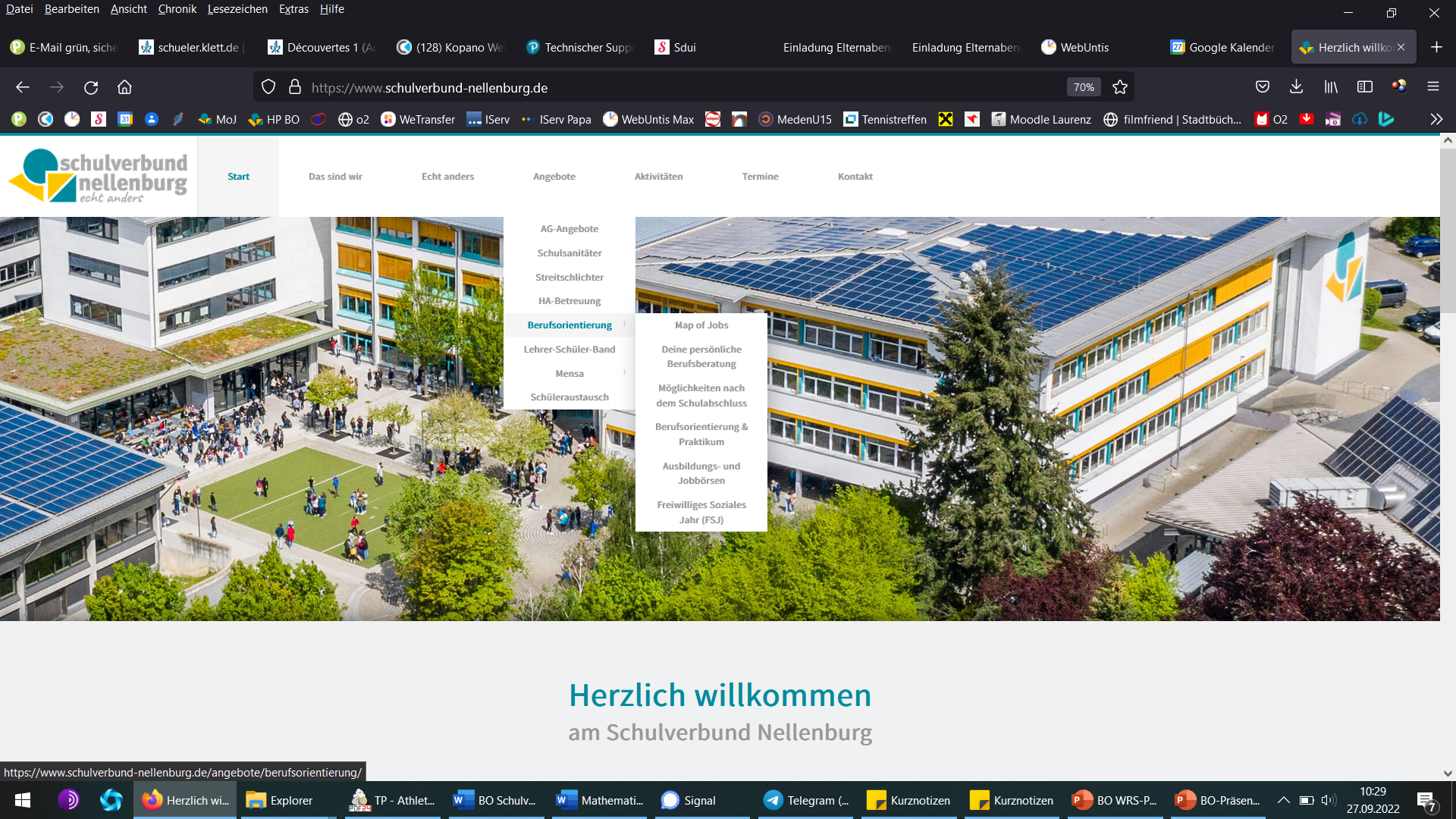 Aktuelle Informationen für die Region
AusbildungsplätzeJobbörsenAllgemeine Informationen für ElternAllg. Informationen für SchülerInnenBerufswahlunterstützungVideos
Broschüren
uvm.
Map of Jobs – die Ausbildungsplatzbörse des Schulverbundes
https://map-of-jobs.sv-nellenburg.de/
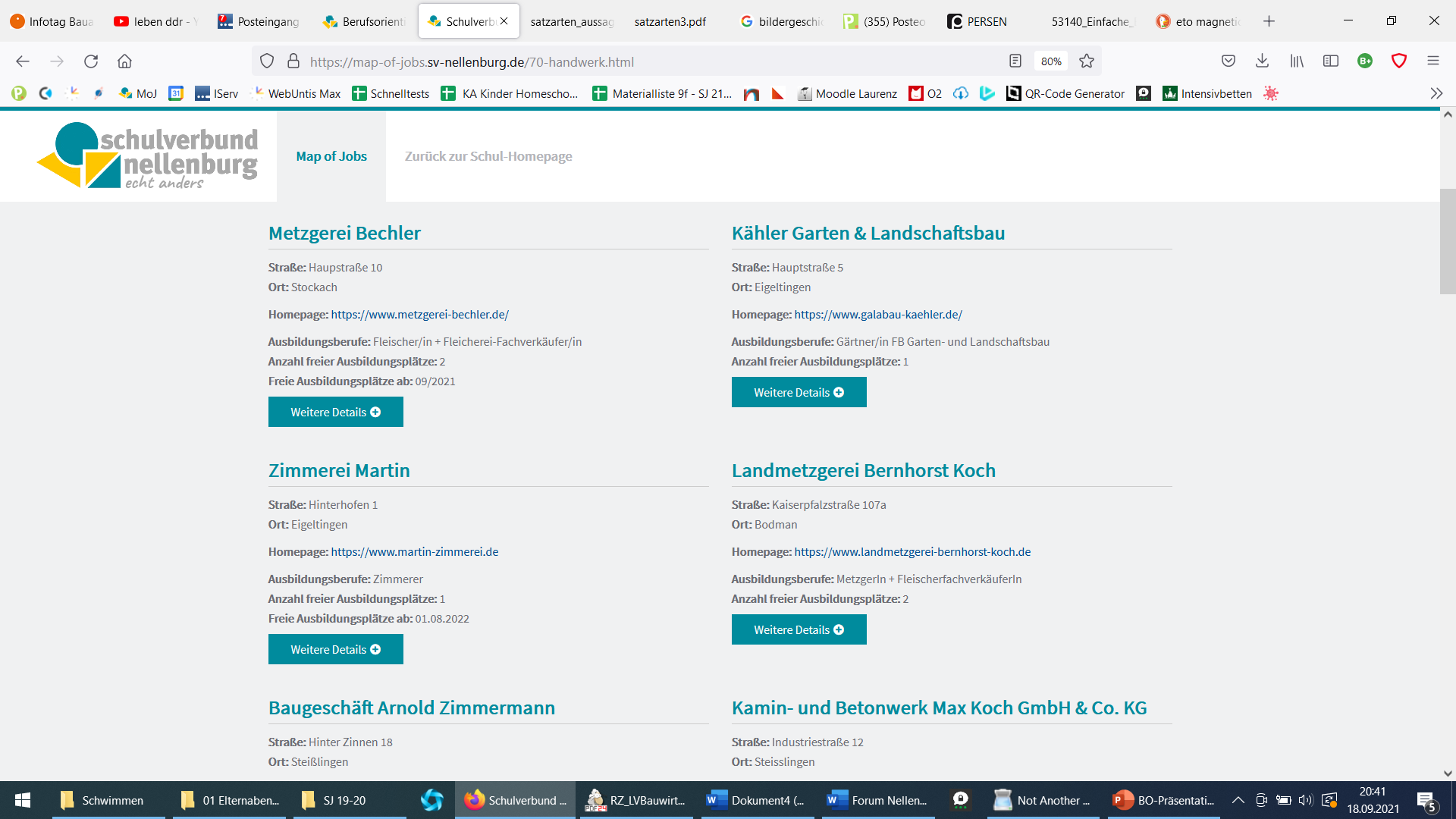 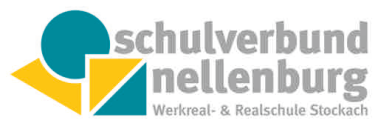 Informationen über Sdui
Schüler- / Elterngruppen mit tagesaktuellen Informationen
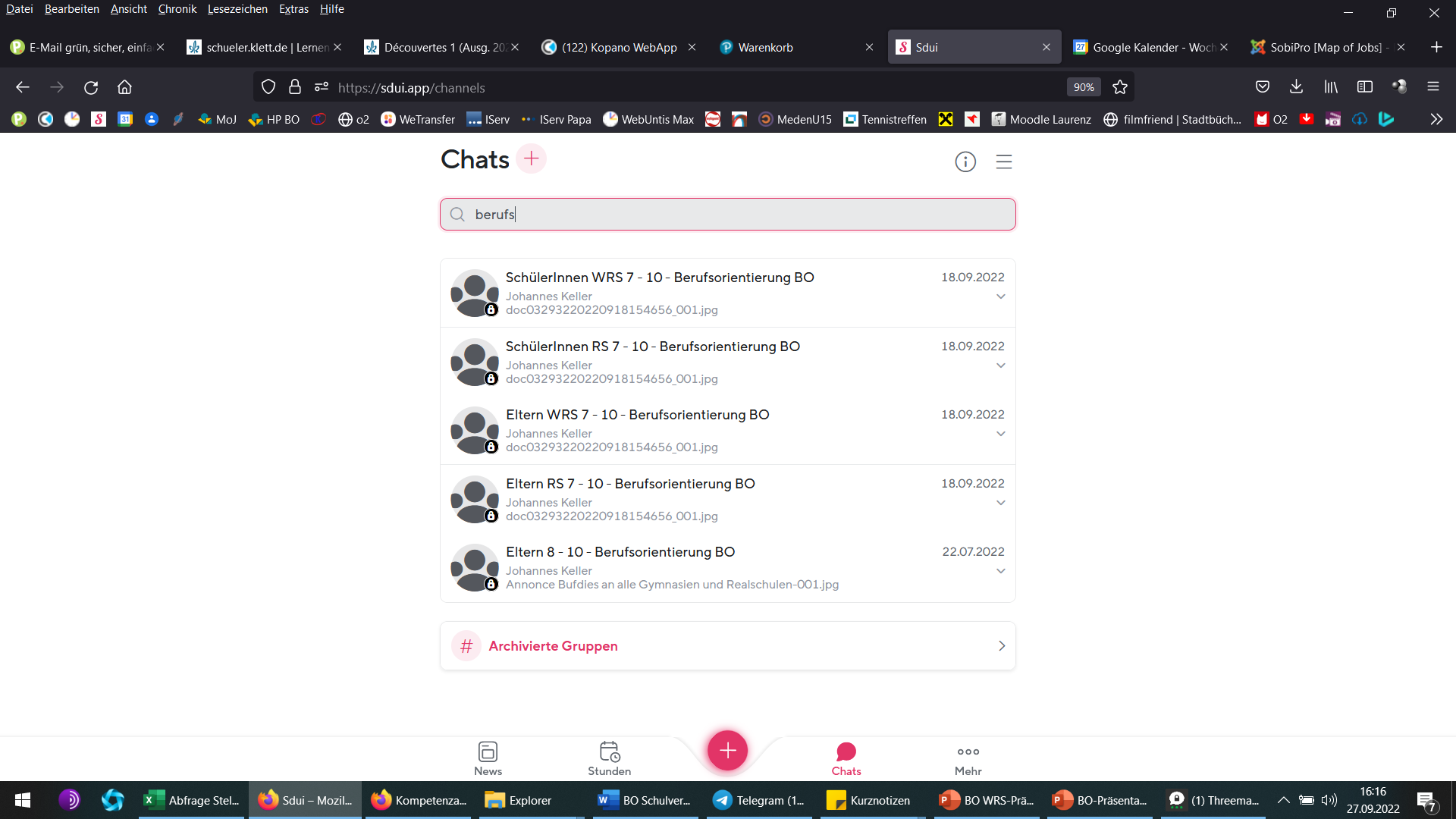 Ansprechpartner am Schulverbund
Bei Fragen und Anregungen können Sie mich unter keller@sv-nellenburg.de erreichen. 
   




Johannes KellerBO-Beauftragter
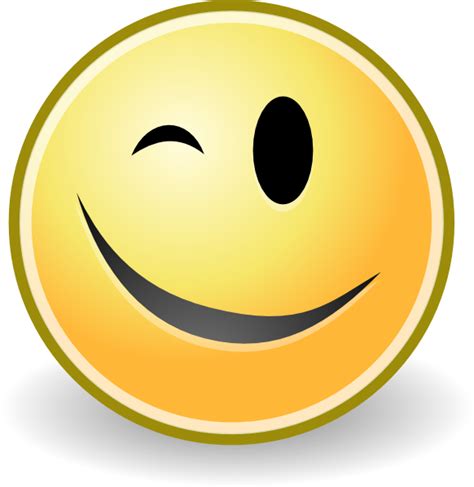 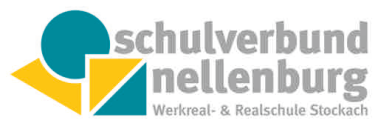 Vielen Dank für Ihre Aufmerksamkeit!